To evaluate the effectiveness of a diabetes education and self-management program (DESMOND) for people with newly diagnosed type 2 diabetes: a 6-month follow-up study in a primary-care centre in the Mid-West of Ireland.
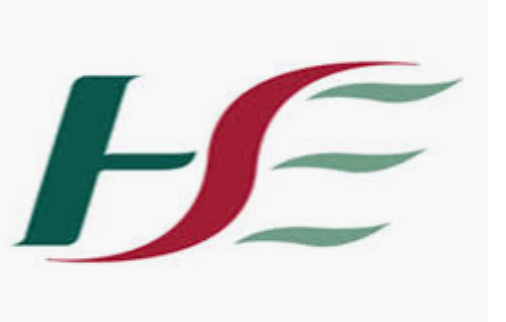 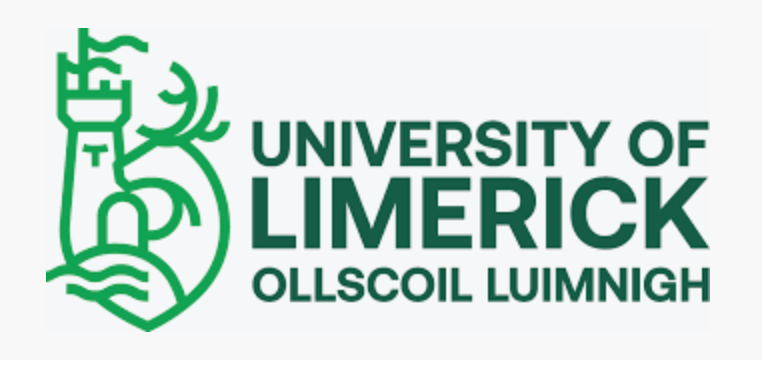 C. Scannell1, T. O’Neill2, C. Molloy3, A. Griffin1
1. School of Allied Health, Faculty of Education and Science, University of Limerick, Castletroy Co. Limerick.  2. HSE Mid-West I Barack View Primary Care Health Centre, Lord Edward Street, Limerick. 3. Health Service Executive, North West Wing, St. Joseph's Health Campus, Mulgrave Street, Limerick.
Introduction
In Ireland, the prevalence of diagnosed diabetes has risen from 2.2% in 1998 to 5.2% in 20151
Diabetes is a huge financial burden to the Irish health service and consumes up to 10% of the healthcare budget1. 
Diabetes self-management education is considered a vital component of optimal diabetes care2. 
The aim of this study is to determine whether the validated Diabetes Education and Self-Management for Ongoing and Newly Diagnosed (DESMOND) program delivered in primary care centers by registered dietitians improves diabetes self-management using HbA1c, weight and BMI as clinical markers.
Methods
A retrospective statistical analysis was conducted on the clinical data (weight, HbA1c and BMI) of 66 patients who attended both the initial DESMOND session and the 6-month follow-up in 2018 in the CHO3 Limerick city region. Paired sample t-tests were used to assess any differences between baseline and post intervention results.
Results
Figure 1
Figure 3
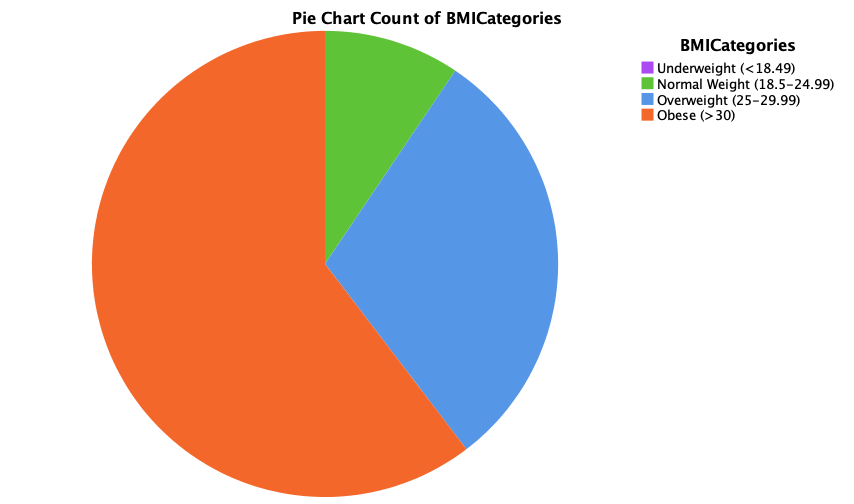 60.4%
9.4%
30.2%
Figure 4
Figure 2
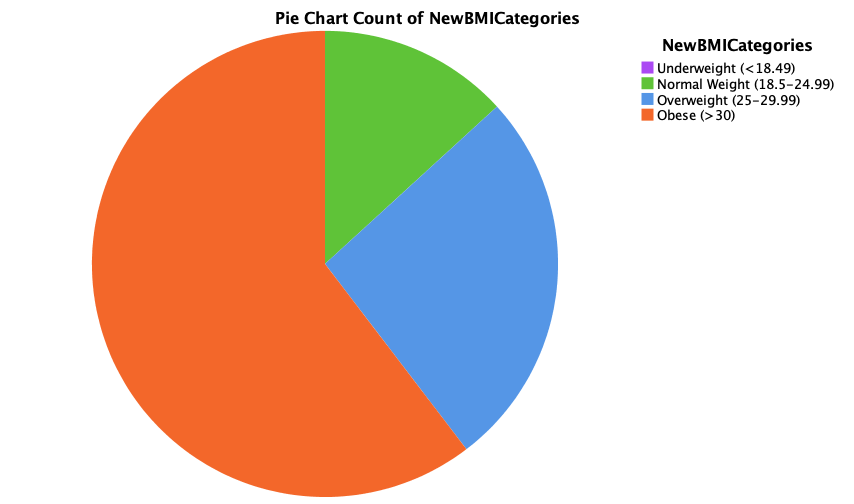 13.2%
60.4%
P = 0.21
SD= 4.38
P= 0.35
SD=1.4
26.4%
Conclusion
A decrease in HbA1c and better glycaemic control was observed at 6 months in patients who attended the full DESMOND programme delivered in CHO 3 in 2018. Changes in BMI were also seen with an increase of patients in the ‘normal weight’ category 6 months after the intervention (9.4% vs. 13.2%). 
It should be considered that the DESMOND program could be incorporated into the next revision of the Model of Integrated Care for Patients with Type 2 Diabetes. 
Current research would suggest that a structured education program like DESMOND would be beneficial in terms of cost effectiveness.
Tracey, M.L., Gilmartin, M., O'Neill, K., Fitzgerald, A.P., McHugh, S.M., Buckley, C.M., Canavan, R.J. and Kearney, P.M. (2016) 'Epidemiology of diabetes and complications among adults in the Republic of Ireland 1998-2015: a systematic review and meta-analysis', BMC Public Health, 16, 132. 
Chatterjee, S., Davies, M.J., Stribling, B., Farooqi, A. and Khunti, K. (2018) 'Real‐world evaluation of the DESMOND type 2 diabetes education and self‐management programme', Practical Diabetes, 35(1), 19-22a